Mgr. Martina Kolyová
Človek využíva železo
Doba železná
Doba železná sa delí
Mladšia
Laténska
Staršia
Halštadská
Pomenovanie dostala podľa kovu z ktorého sa vyrábali zbrane a výrobky dennej potreby a to bolo ŽELEZO
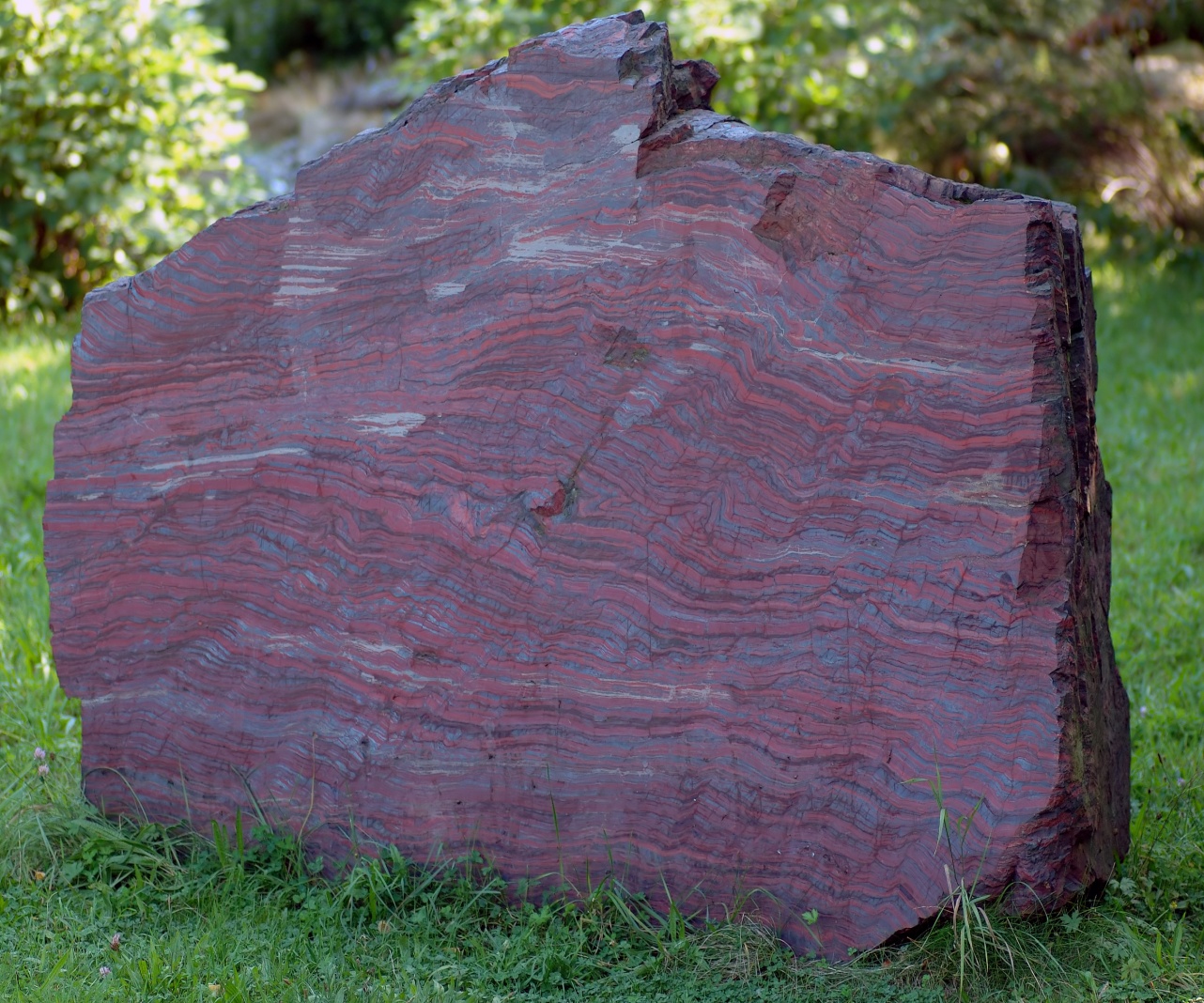 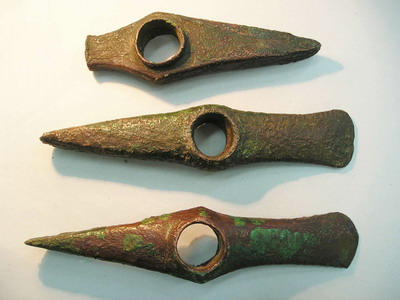 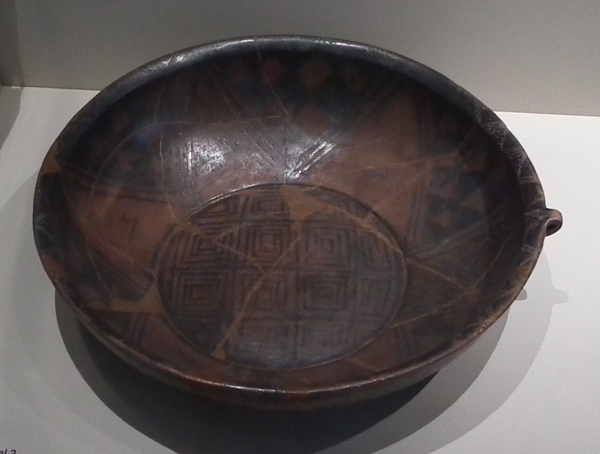 Ako prví použili železo Chetiti
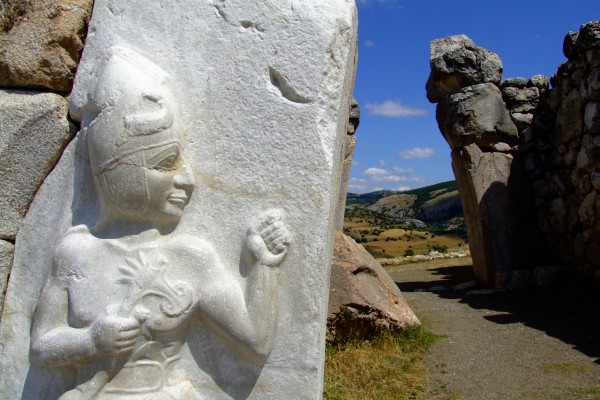 Chetitské opevnenie
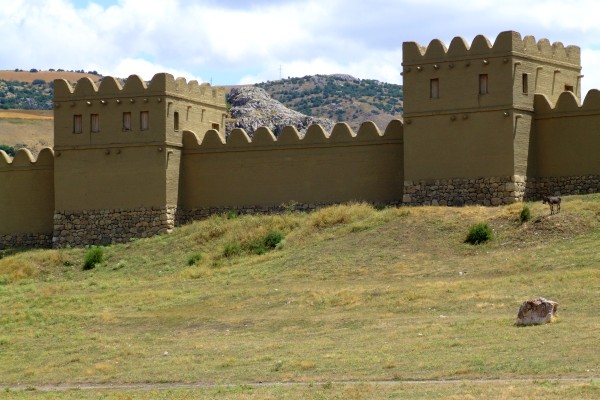 Kráľovská brána
Doba halštadská
Pomenovanie dostala podľa náleziska v rakúskej oblasti Hallstatt
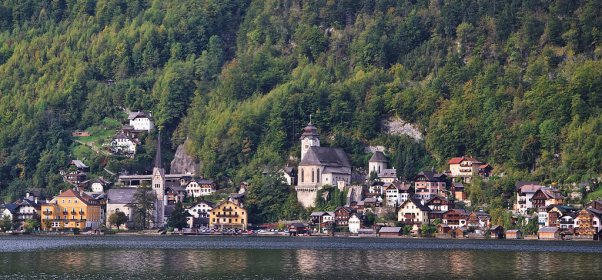 Oblasť Hallstattu dnes
Na konci doby bronzovej nastáva citeľné ochladenie
Ako roľníci sa ľudia nevedeli uživiť
Do popredia sa dostáva pastierstvo
Do Európy sa dostávajú nové kmene
Najznámejší z nášho územia sú Skýti
Skýti boli vnikajúci bojovníci, ktorí  dokonale ovládali svoje kone. Z chrbta koňa dokázali bleskovo zamieriť a  presne vystreliť, čo kmeňom žijúcim na území Európy spôsobovalo veľké problémy.
Skýti si nestavali pevné obydlia, boli to kočovníci, ktorí si stavali stany, kde mali všetko potrebné pre svoj spôsob života.
DOBA LATÉNSKA
Názov dostala podľa významného náleziska LA TÉNE vo Švajčiarsku
Toto obdobie sa spája s Keltmi, ktorí zanechali v Európe významnú stopu
Kelti boli vynikajúci remeselníci, ale aj bojovníci
Vyrábali keramiku na hrnčiarskom kruhu, ako platidlo používali mince, žili v oppidách 
Najznámejšie kmene : Galovia, Belgovia, Briti u nás to boli Kotíni a Bójovia
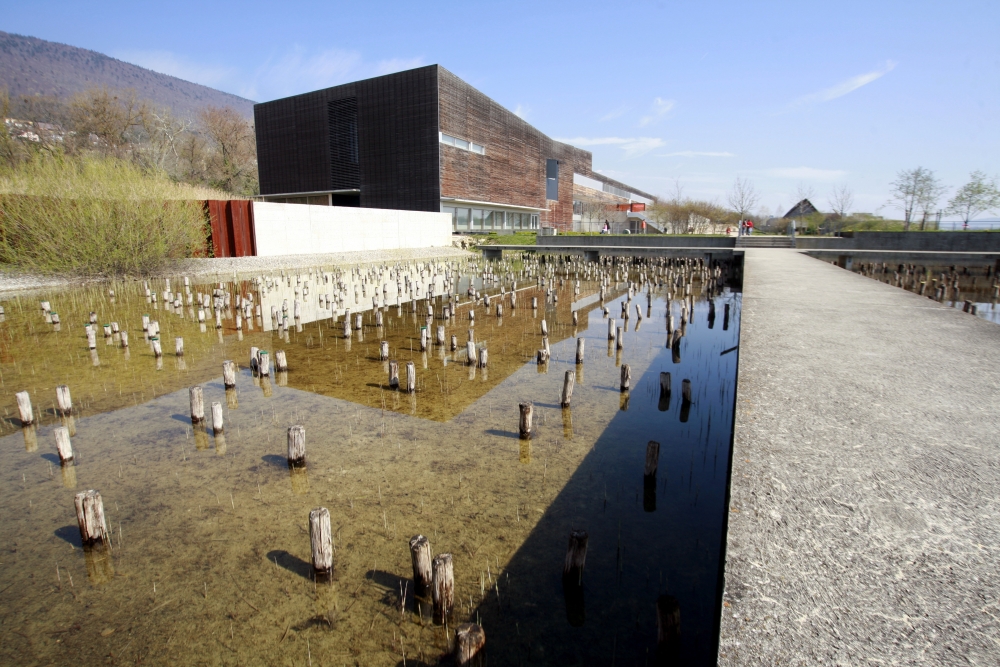 Oblasť La Téne
Kelti boli výborní bojovníci a remeselníci.
Pravdepodobní potomkovia Keltov sú dnešní Íri a Welšania, ktorí obývajú sever Britských ostrovov.
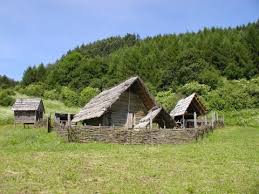 Kelti si stavali opevnené sídla, ktoré nazývame oppidum. Najznámejšie oppidá boli v Bratislave, Devíne a Plaveckom Podhradí. Opidum si stavali na vyvýšenom mieste.
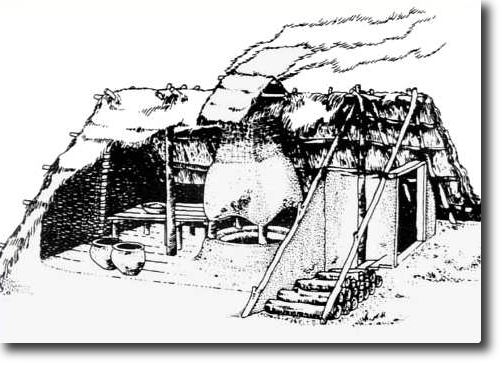 Havránok
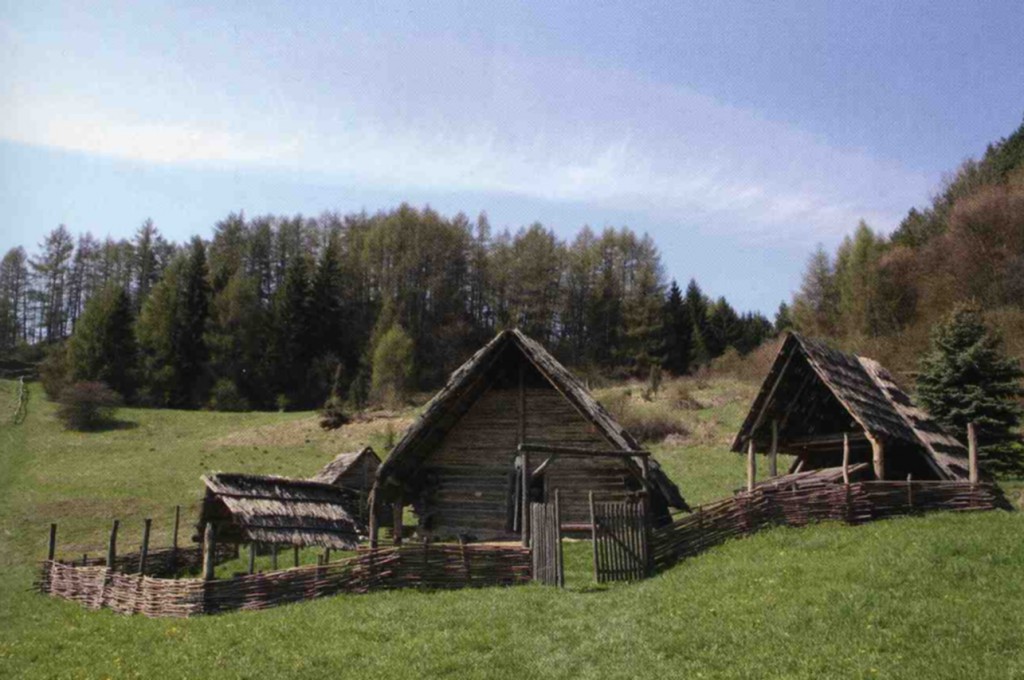 Kelti používali ako platidlo strieborné mince.
V okolí Bratislavy sa našli Biateky.
Mince sa pravdepodobne nazývali podľa vládcov.
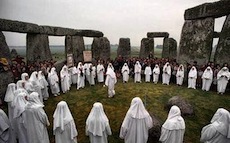 Kňazov Kelti nazývali druidi.
Druidi mali osobitné postavenie, vedeli liečiť,  poznali prírodu a preto boli považovaní za múdrych a požívali veľkú úctu.
Kelti boli spätí s prírodou a verili, že ich bohovia sídlia v riekach, stromoch, jazerách.
Aby sme si život Keltov a ich stopu trocha priblížili pozrieme si krátky dokument českej televízie. 
http://www.youtube.com/watch?v=ZjeGk1LIH8A
POZNÁMKY
Doba železná sa nazýva podľa kovu, ktorý získal významné postavenie pri výrobe zbraní a ostatných nástrojov. Týmto kovom bolo železo
Delí sa na staršiu Halštadskú 800-400 rokov pred Kristom a mladšiu Laténsku 400 rokov pred Kristom až prelom nášho letopočtu
Významným kmeňom staršej doby boli Skýti, ktorí boli kmeňom kočovným
Významným kmeňom mladšej doby boli Kelti, ktorí mali pevné sídla, ktoré nazývame oppidá, používali hrnčiarsky kruh, boli vynikajúci remeselníci aj bojovníci, ako platidlo používali mince, ich kňazi sa nazývali druidi